univerzitet u novom sadupedagoški fakultet sombor
PSIHOLOGIJA DECE SA POSEBNIM POTREBAMA
TEMA: DECA SA SENZORNIM OŠTEĆENJIMA
Mentor: doc. dr Mia Marić
Student: Radojčin Branka 09/3/038


Project title: 
Harmonization and Modernization of the Curriculum 
for Primary Teacher Education (HAMOC)
Project number: 516762-TEMPUS-1-2011-1-RS-TEMPUS-JPCR
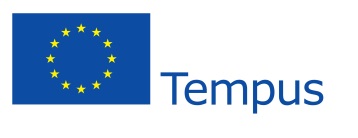 KARAKTERISTIKE I RAZVOJ DECE OŠTEĆENOG SLUHA:
Oštećenje sluha, posebno njegov najteži vid-rana teška gluvoća, predstavlja takav oblik senzorne ometenosti koji ostavlja multiple posledice u opštem razvoju deteta
Gluva beba dolazi na svet sa istim psihološkim potencijalom i potrebama kao i beba koja čuje
Njeno iskustvo osiromašeno je za čitavu jednu dimenziju koju donose ljudski glas i govor a posebno ljudski glas i govor
Primarni hendikep za osobu oštećenog sluha jeste ogrničenje u komunikaciji
Ograničeno iskustvo i nedostatak komunikacije odražava se kako u kognitivnom tako i u emocionalnom i socijalnom razvoju deteta oštećenog sluha
“Gluvi su oni čije čulo sluha nije funkcionalno za uobičajene životne svrhe, a nagluvi su oni čije je čulo sluha defektno, ali ipak funkcionalno uz upotrebu ili bez upotrebe aparata za sluh” .
Stepen oštećenja sluha može se kretati od lakih oštećenja preko različitih stepena nagluvosti do totalne gluvoće.
Prema vremenu nastanka postoje: 1) kongenitalno            2) stečeno tokom života.
Posebno je važno da li je gluvoća nastala pre sticanja govora (prelingvalne gluvoće) ili je oštećenje sluha nastalo kasnije, kada je govor već bio oformljen, te je dete raspolagalo u određenoj meri auditivnim, posebno vervalnim iskustvom (postlingvalne gluvoće).
Sa psihološke tačke gledišta važna je i činjenica da li je gluvoća nastala iznenadno i momentalno, ili postepeno i jedva primetnom progresijom.
Najteže posledice u psihičkom razvoju ostavljaju duboke rane gluvoće iz prelingvalnog perioda.
KOGNITIVNI RAZVOJ DECE OŠTEĆENOG SLUHA
Rudolf Pinter smatra se ocem psihologije gluvih, a sa svojim brojnim saradnicima konstruisao je veliki broj specijalnih testova specijalno namenjenih za ispitivanje gluvih.
Dvadesetih godina ovog veka na osnovu istaživanja došao je do zaključka da su gluva deca u proseku zaostalija za dve godine mentalnog uzrasta iza dece normalnog sluha, a za pet godina u obrazovnom pogledu.
Dva suprotna shvatanja o kognitivnim karakteristikama dece oštećenog sluha:
1) grupa autora na čelu sa Pinterom i Oleronom koji smatraju da je gluvoća praćena određenom kognitivnom deficijencijom
2) autori na čelu sa Furtom , koji, na temelju Pijažeove teorije, tvrde da jezik i govor ne igraju odlučujuću ulogu u razvoju mišljenja, jer mišljenje ima poreklo u akcijama, te da se gluva deca, iako verbalno inferiorna, u pogledu intelektualnih sposobnosti neometano razvijaju.
Tendencije u razvoju kognitivnih sposobnosti dece oštećenog sluha:
- oštećenje sluha selektivno pogađaodređene aspekte intelektualnog funkcionisanja
- oštećenje sluha ne pogađa određene sfere intelektualnog vaspitanja dece, čak doprinosi da se izvesne sposobnosti razviju više nego kod osoba normalnog sluha
- selektivna pogođenost određenih aspekata intelektualnih funkcionisanja najizraženija je na nižim uzrastima, dok na višim uzrastima dolazi do ubrzanog razvoja tih sposobnosti
- koeficijent inteligencije slušno oštećene dece nije ništa manji od koeficijenta dece normalnog sluha 
- komparacija neverbalnih koeficijenata inteligencije kod kongenitalnih i stečenih gluvoća nije dala statistički značajne razlike.
Gluva deca  gluvih roditelja imaju nešto viši koeficijent inteligencije od dece oštećenog sluha koji su deca roditelja koji čuju.
EMOCIONALNI I SOCIJALNI RAZVOJ DECE OŠTEĆENOG SLUHA:
Ovaj razvoj je u velikoj meri određen teškoćama u sticanju govora i problemima u opštenju sa drugim ljudima
Posebno važnu ulogu u tom razvoju ima nedostatak zvukova, naročito zvukova neverbalne prirode 
Važan momenat u razvoju ličnosti deteta oštećenog sluha predstavlja vreme nastanka oštećenja i stepen oštećenja
Gluvo dete nema samo izmenjenu perceptivnu već i maternalnu realnost.
Česta prateća tegoba gluvoće je tinitus- patološki izazvana buka u glavi, koja je uzrok i dovoljan razlog za mnoge psihičke aboracije. On korelira sa povećanom neprilagođenošću gluvih.
Gluva deca često pokazuju slabo razvijenu sposobnost da razumeju i vode računa o osećanjima drugih i nemaju adekvatnu predstavu o uticaju sopstvenog ponašanja na druge  i njegovim posledicama.
Karakteristike ličnosti gluvih:
deficijentna socijalna adaptacija;
deficijentna emocionalnost;
egocentrizam
rigidno ponašanje
ograničena interesovanja i slaba motivacija;
problemi u identifikaciji;
duboke rane gluvoće;
ozbiljne mentalne deformacije i poremećaji ličnosti
RAZVIJ SLEPE DECE:
Proces rasta i razvoja je veoma individualan kod svakog deteta. Jedinstvena genetička osnova i različiti okolni uticaji udružuju se da bi dete postala određena ličnost.
Ovo važi i za zdravo i za slepo dete.
Reakije porodice sa slepom decom zavise od: mentalno zdravlje roditelja, osećajnost, inteligencija, njihova kultura, obrazovanje...
U porodici u kojoj vlada ljubav i razumevanje, veći su izgledi da se zauzme ispravniji stav, u odnosu na hendikep deteta.
Slepa beba mora naći neki poseban adaptivni put kojim će moći da uspostavi afektivne veze i stvori odgovarajuće, fokusirane odnose sa drugim objektima, prevashodno majkom.
Pored siromaštva osmeha, za slepe bebe je karakteristično i odsustvo ekspresivnih facijalnih znakova.
Usled straha od ozlede i slabe orjentacije,deca počinju da skakuću u mestu, nespretno i kruto se kreću, a kad trče, ne pomeraju se napred, već to uglavnom čine u mestu, što dovodi dao stvaranja fiksiranih manirizama, tj. Blindizama.
Blindizmi su necelishodne fizičke aktivnosti, karakteristične za slepu decu, nedovoljno stimulisanu preko ostalih senzornih modaliteta.
S obzirom na to da je kontrolisanje pokreta uslov bezbednosti, slepa deca se radije umire i vraćaju svojim unutrašnjim doživljajima, te tako pored hendikepa na senzornom planu, postaju hendikepirana i na mentalnom.
Dokazano je da nije tačno mišljenje da slepe osobe sa gubitkom vida automatski dobijaju više u oblastima drgih čula.
Najznačajniji kanal za dobijanje informacija gluvom deteteu postaje taktilno čulo tj. dodir.
Zbog kulturnih normi, prisutan je i tabu dodira kao i tabu mirisa.
Slepa deca ljude spontano dele na osnovu mirisa.
Sluh je najvažniji kompenzator za vid.
Slepom detetu treba dozvoljavati da se umiri i osluškuje, jer zvuci za njega imaju mnogo značenja.
Nedostatak vizuelne stimulacije ne dovodi kod slepe dece ne dovodi kod slepe dece samo do sporijeg sticanja fonda reči, već i do pojave različitih tipova reči.
Zaostajanje  u govoru samo je privremena pojava koja se sa vremenom gubi.
Govor je za slepu osobu od neprocenljivog značaja.
Slepa deca zaostaju u formiranju pojmova i komunikaciji.
I vizuelne slike prostora i rasporeda predmeta u njemu slepo dete mora da stvara pomoću memorije, rasuđivanja i drugih mentalnih procesa.
Strahovi slepe dece mogu se svrstati u tri grupe:
- Realna strahovanja;
- Strahovi koji potiču od nerealnih shvatanja objektivne stvarnosti
- Strahovi koji nastaju na osnovu tačne ili pogrešne procene realnosti.
Karakteristični strahovi za slepu decu su strah od mraka i strah od samoće.
Od stepena sigurnosti koju je dete steklo u okviru svoje porodice zavisi kako će se ono uklopiti u širu socijalnu sredinu.
Slepo uglavnom se školuje u uslovima internatskog smeštaja.
Izlazak iz škole za slepu decu predstavlja posebnu brigu, za mnoge i traumu, pošto po završetku školovanja treba da preuzmu ulogu odraslog i rešavaju pitanja svoje egzistencije.
SLABOVIDI KAO POSEBNA KATEGORIJA HENDIKEPIRANIH:
Slabovidi su kao kategorija hendikepiranih relativno kasno postali predmet posebnog interesovanja istraživača.
Mesto slabovide osobe je negde između slepe i osobe koja ima neoštećen vid.
Osobe sa minimalnim ostacima vida treba podsticati i učiti kako da koriste vid
Među osobama oštećenog vida više od 80% je slabovidih.
Važni aspekti definicije slabovidosti su:
- oftamološka dijagnoza;
- oštrina vida; 
-polje vida;
-tip refrakcije.
Vid slabovide osobe zavisi od dijagnoze. Neki će videti nejasno, “zamrljano”; neki će centralni deo polja videti mutno, a periferni jasnije. Osobe sa suženim vidnim poljem  videće samo deo “scene”. Neki će na blizinu videti jasno a sve ostalo će biti mrlja. Neki slabovidi vide samo crno-belo, a neki samo određene delove spektra. Neki se služe samo jednim okom,što pre svega znači da im je suženo polje vida i oštećeno viđenje dubine. Neki slabovidi ne vide pri slabom svetlu, drugima je neophodno zamračiti prostoriju da bi postigli najbolje viđenje.
Od najranijeg uzrasta se može pomoći i teško slabovidom detetu. Broj načina te pomoći je različit.
Prva je svakako određivanje prave oftamološke dijagnoze.
Slabovida deca ne postižu maksimum u sledećim funkcijama:
- diskriminaciji i tačnom imenovanju objekata;
- shvatanju jednostavne perspektive na slikama;
- korišćenju kritičkih znakova koji određuju identitet dvodimenzionalnih reprezentacija;
-  opažanju simetrije i sličnih karakteristika;
- koordinaciji oko-ruka na jednostavnom testu lavirinta;
-diferencijaciji i imenovanju boja.
Četiri oblasti razvoja slabovide dece koje su rizične kod predškolskog uzrasta su:
- razvoj vizuelne percepcije;
- razvoj percepcije putem drugih čula;
- govor i komunikacione veštine;
- socijalna kompentencija i veštine dnevnog življenja.
ŠKOLOVANJE SLABOVIDIH OSOBA:
Jedan broj slabovide dece završi i redovnu škplu ali uz veće angažovanje i napor ne samo deteta već i njegovog učitelja i roditelja.
Škola za slabovide i škola za decu oštećenog vida je izbor u slučajevima teže slabovidosti kao i za decu čije je lečenje u toku.
Neuspeh u školi može biti prouzrokovan većim brojrm činilaca a veoma je važno da je potrebno prikupiti sve podatke kako bi se ustanovilo šta je ono osnovno što ometa napredovanje deteta.
Da bi se pomoglo detetu koje ima poteškoća u školi neophodna je saradnja svih odraslih koji se bave detetom, a pre svega roditelja i nastavnika, koji mogu, uz uslov da shvate izvore teškoća, pravim promenama u svom ponašanju- i da ih reše.
U pravcu pružanja specijalne pomoći ne treba ići dalje nego što je neophodno, a da treba vratiti dete u “normalnu” sredinu čim je to moguće.
Takvo razmišljanje možemo da prihvatimo kao polazni stav pri odlučivanju o najboljoj školi za slabovido dete.
LITERATURA:
Hrnjica S., Bala J., Dimčović N., Novak J., Popović D., Radoman V., Radonjić J., Živković G.; 1991.; Ometeno dete- uvod u psihologiju ometenih u razvoju; Zavod za udzbenike i nastavna sredstva; Beograd




HVALA NA PAŽNJI!!!